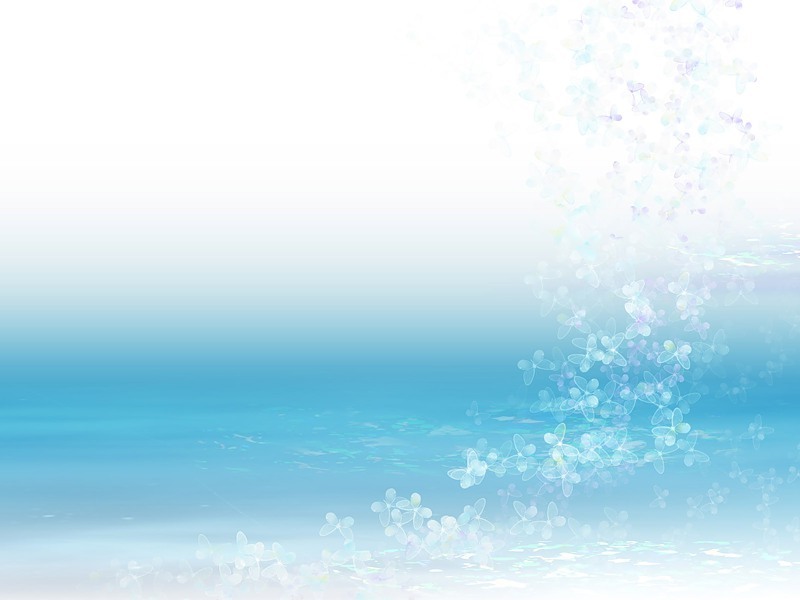 Он есть у дерева, цветка,Он есть у уравнений,И знак особый – радикал –С ним связан, вне сомнений.Заданий многих он итог, И с этим мы не спорим,Надеемся, что каждый смог Ответить: это …
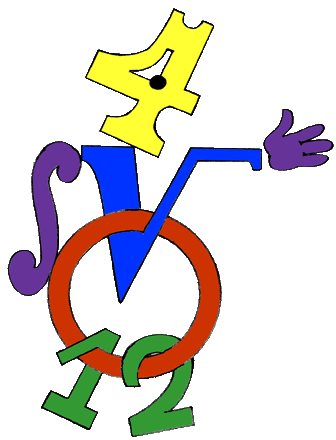 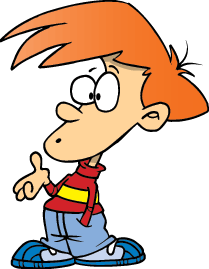 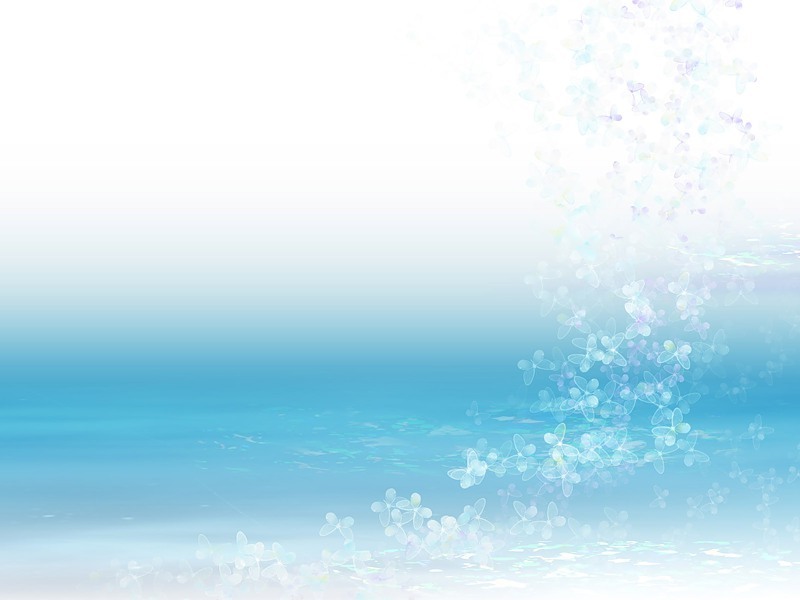 Тема урока:
«Свойства
 квадратных
 корней "
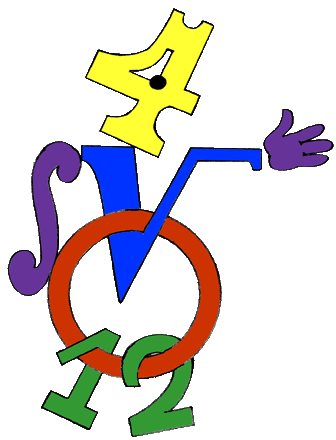 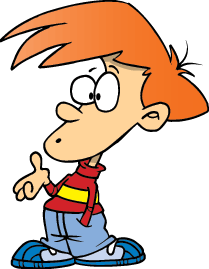 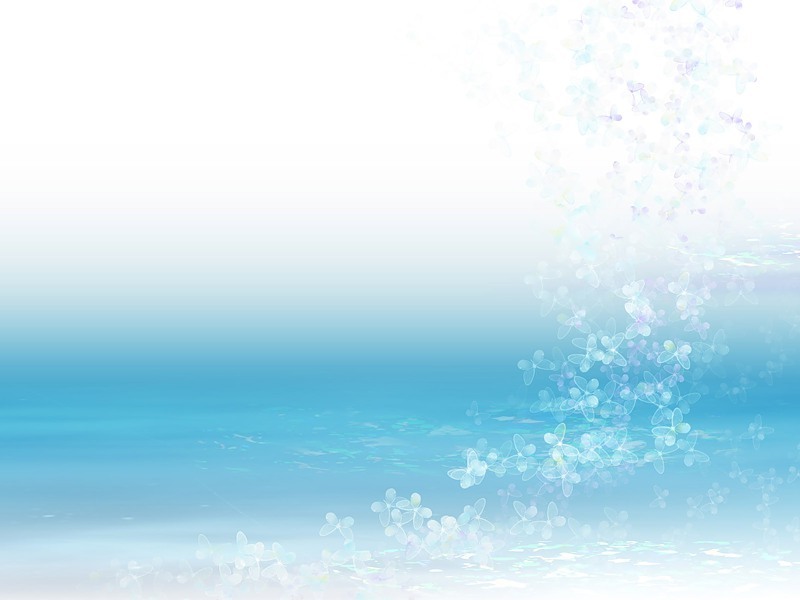 Цели урока:
1. Отработка навыков применения свойств арифметического квадратного корня;
2. систематизация и расширение знаний о свойствах квадратных корней и их применению;
 3. формирование знаний в виде отдельных навыков после определенной тренировки  при решении задач;
4. использование простых логических рассуждений для возможной постановки более сложных заданий и их решений.
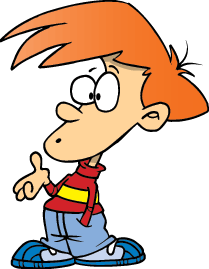 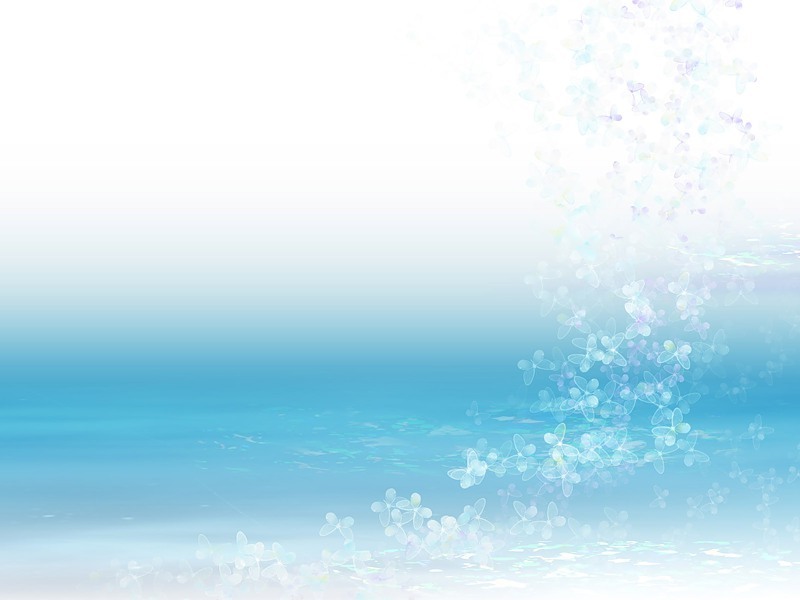 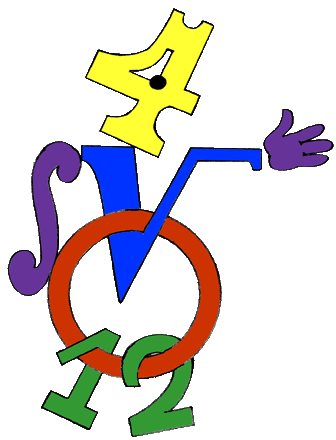 План работы:
1. Актуализация знаний.
а) Устная работа;
2.  Проверка домашнего задания;
а)   Индивидуальная работа 
4. Решение задач
5.  Физминутка
6.  Тестирование  
7. Домашнее задание
8. Рефлексия
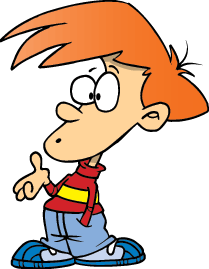 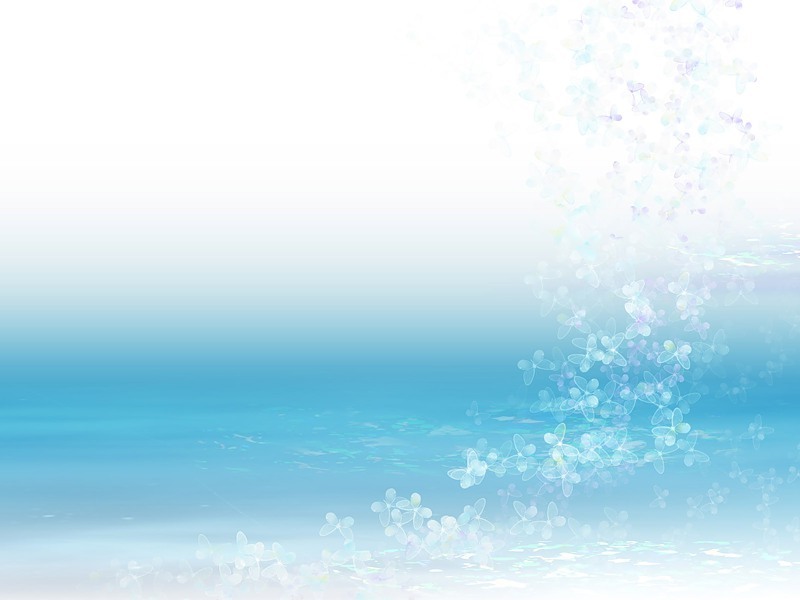 Закончи предложения:
Квадратным корнем из неотрицательного …
числа, называют такое неотрицательное число, квадрат которого равен а.
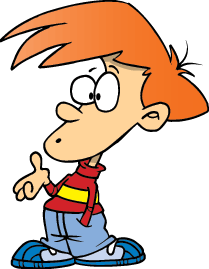 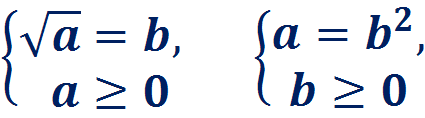 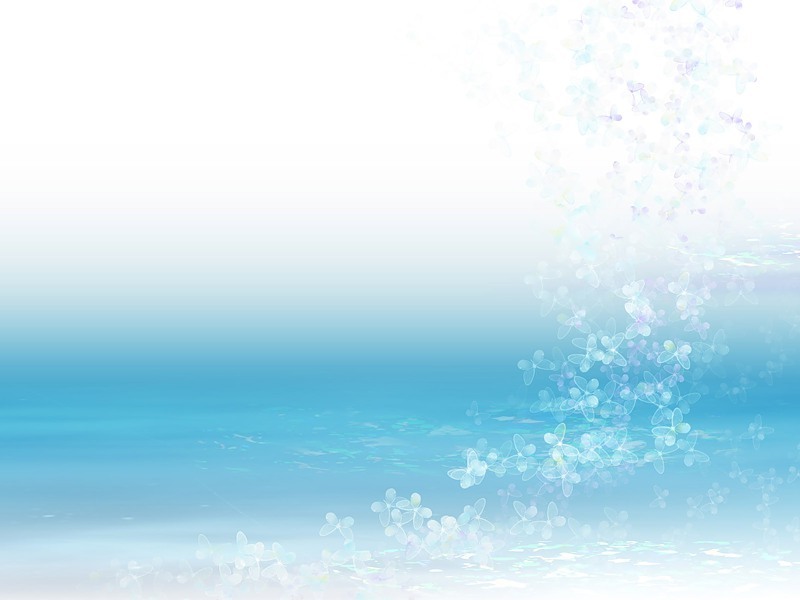 Закончи предложения:
Если квадратный корень возвести в квадрат,…
то получится подкоренное число
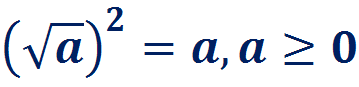 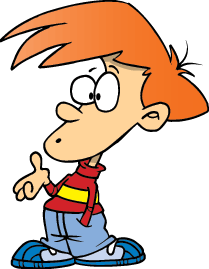 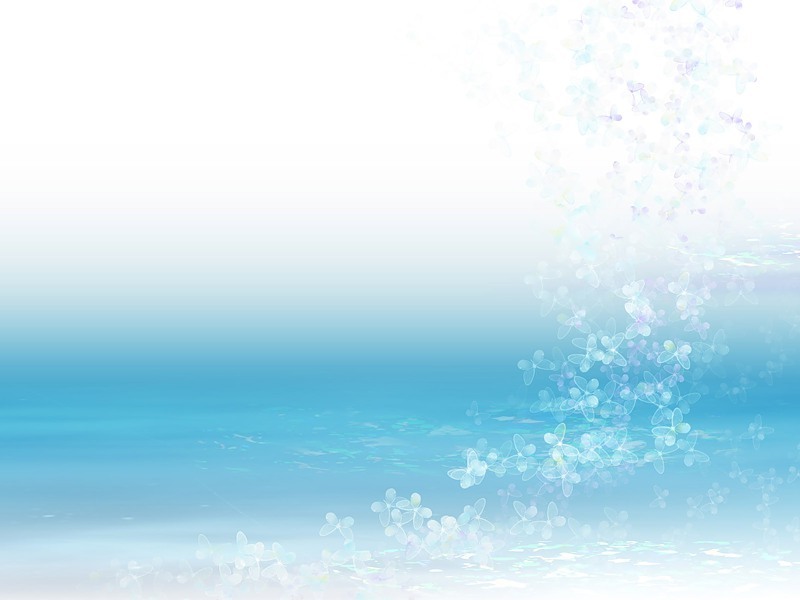 Закончи предложения:
Квадратный корень из произведения двух неотрицательных чисел равен…
произведению квадратных корней из этих чисел.
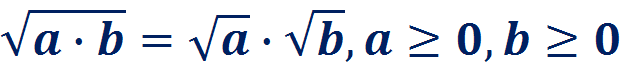 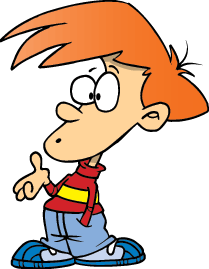 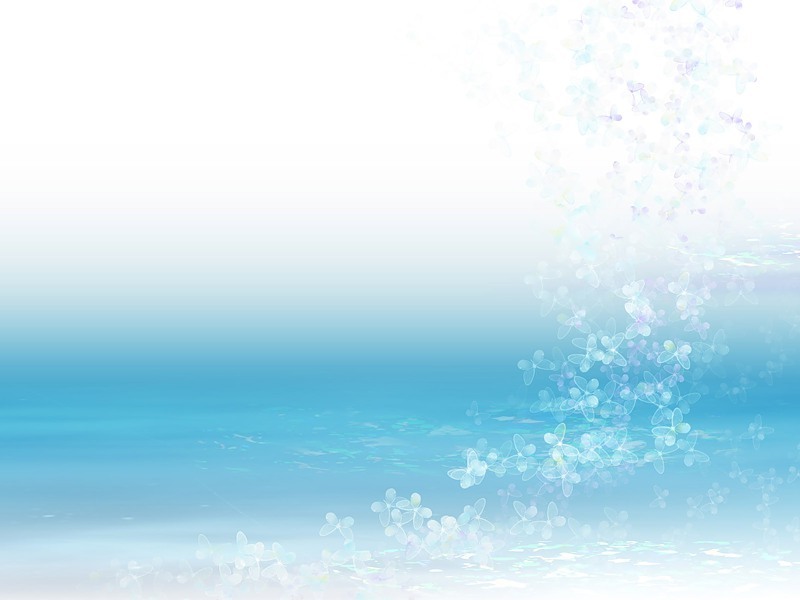 Закончи предложения:
Квадратный корень из дроби, ….
числитель которой неотрицателен, а знаменатель положителен, равен отношению корня из числителя к корню из знаменателя
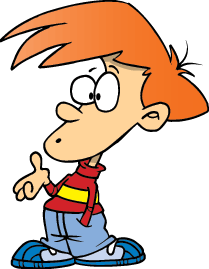 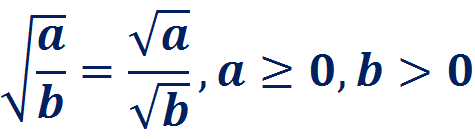 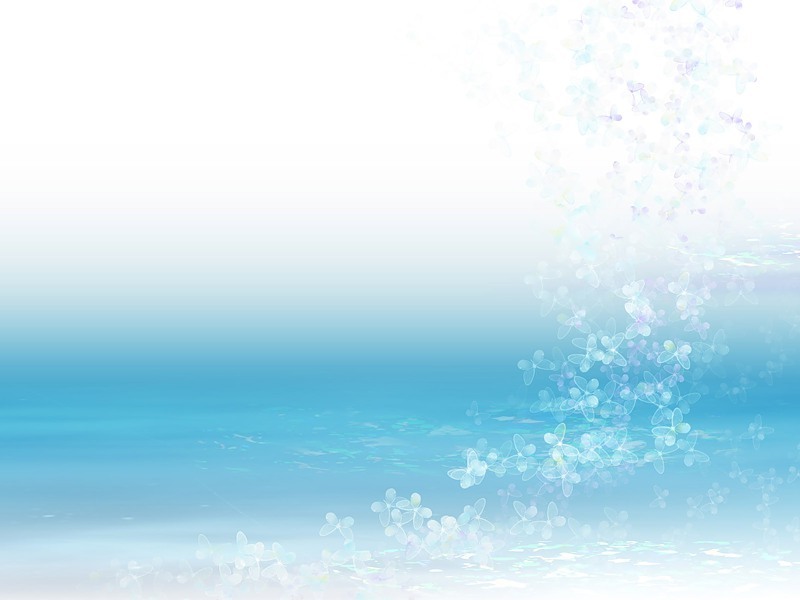 Выберите верные утверждения:
 

Число 5 есть арифметический квадратный корень из 25.
 Число -7 является арифметическим квадратным корнем из 49.
нет
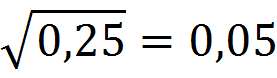 нет
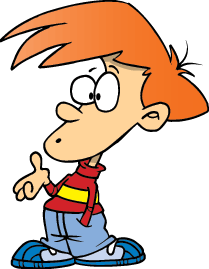 Да
Да
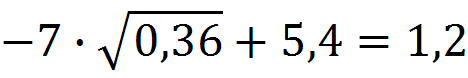 нет
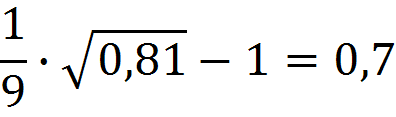 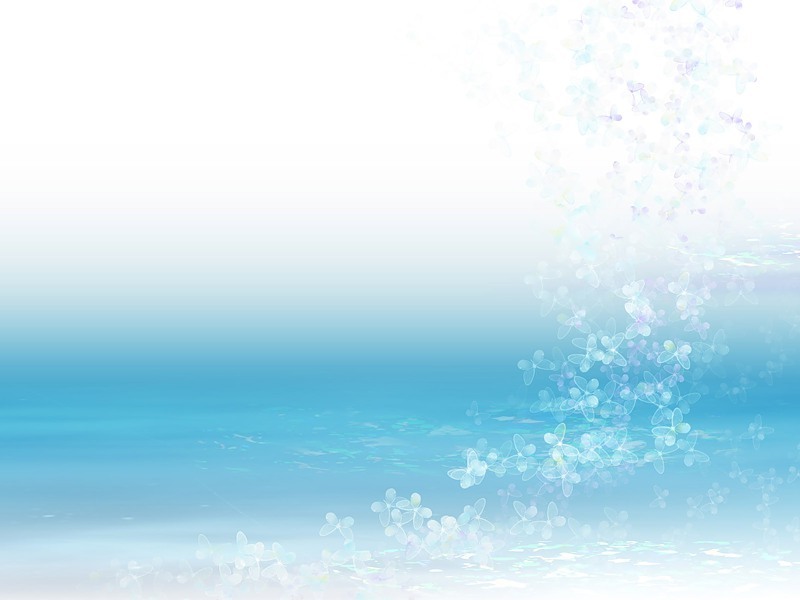 Укажите все иррациональные числа:
ДА
-2,(53)
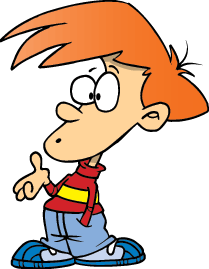 ДА
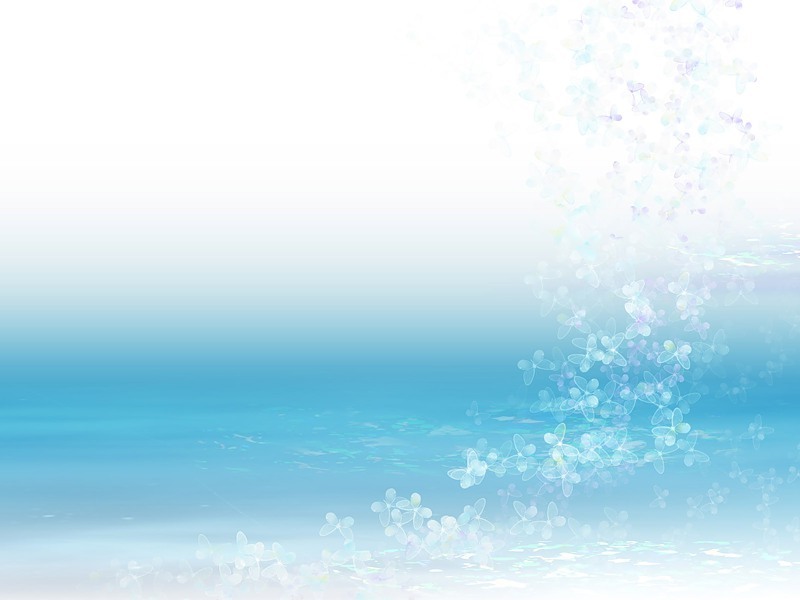 Укажите выражения имеющие смысл:
ДА
ДА
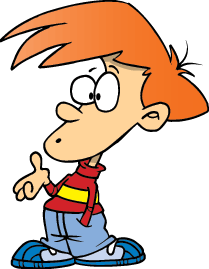 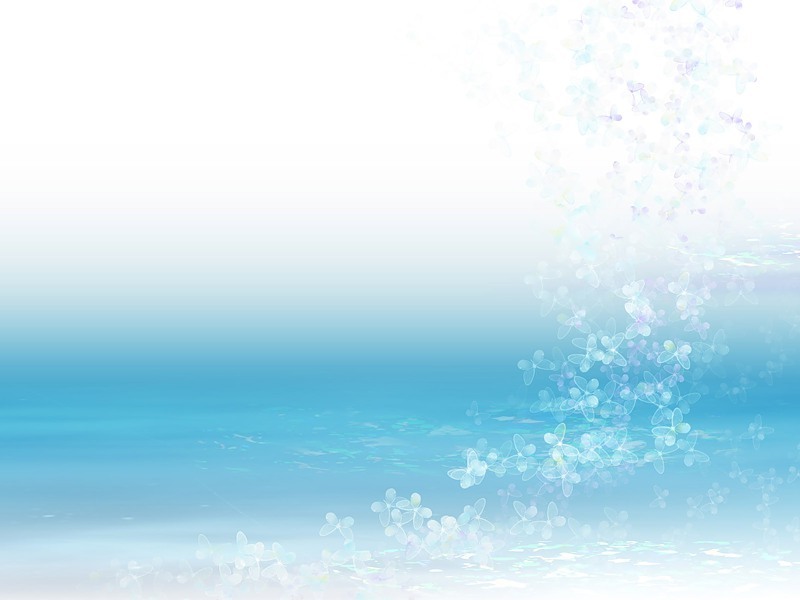 В данном равенстве укажите сколько множителей в знаменателе?



Вопросы:
1.Как удобнее записать 
числитель?
Ответ. 12
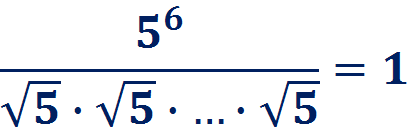 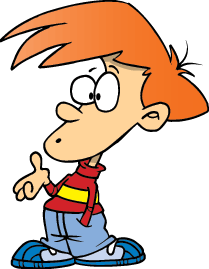 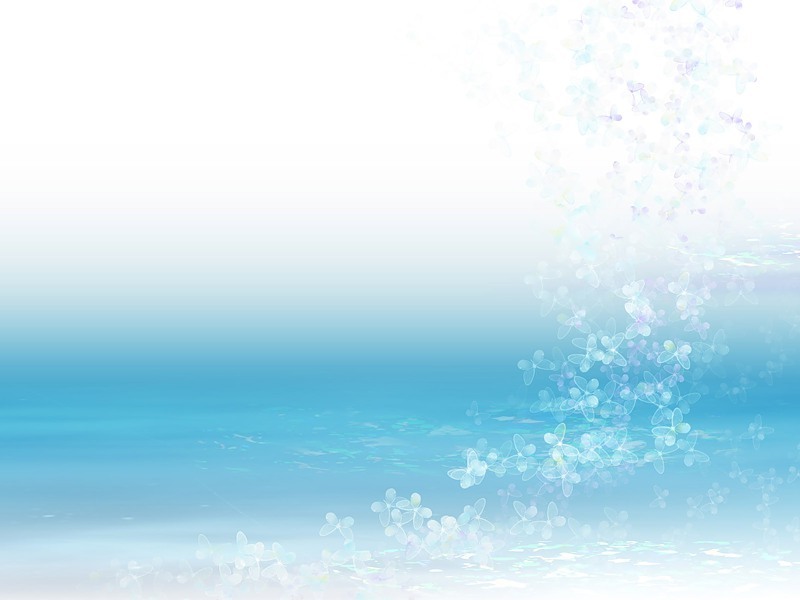 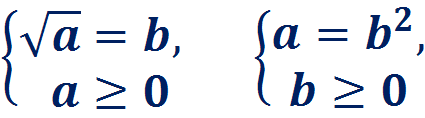 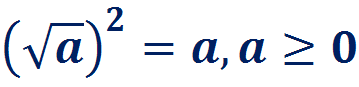 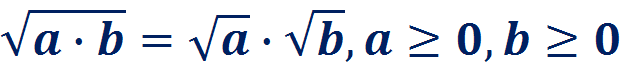 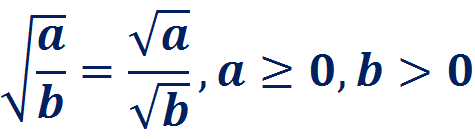 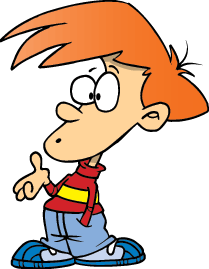 Решение задач. 
14.19(в, г), 14.21(в, г), 14.24(в, г) 
14.25(г, в), 14.26(г)
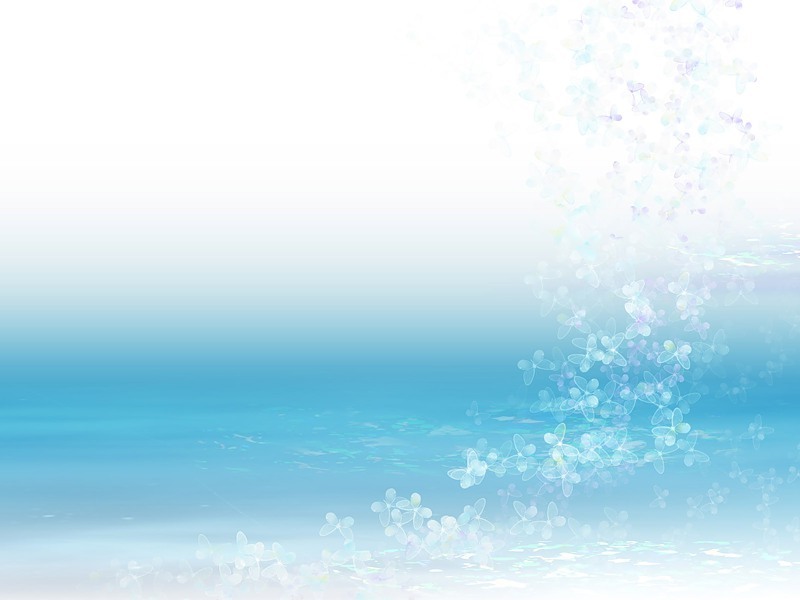 Решение задач. 
1 уровень - №№ 11.3, 12.15, 12.16 (а)
2 уровень - №№14.30(в), 14.31(в,г)
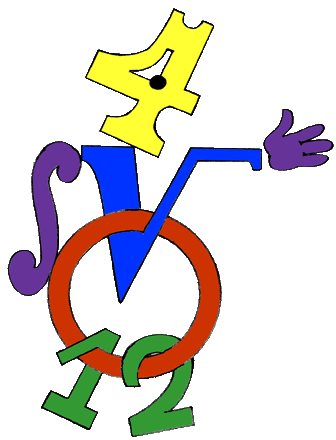 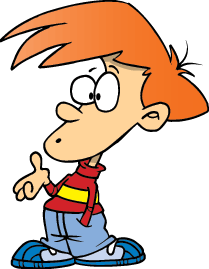 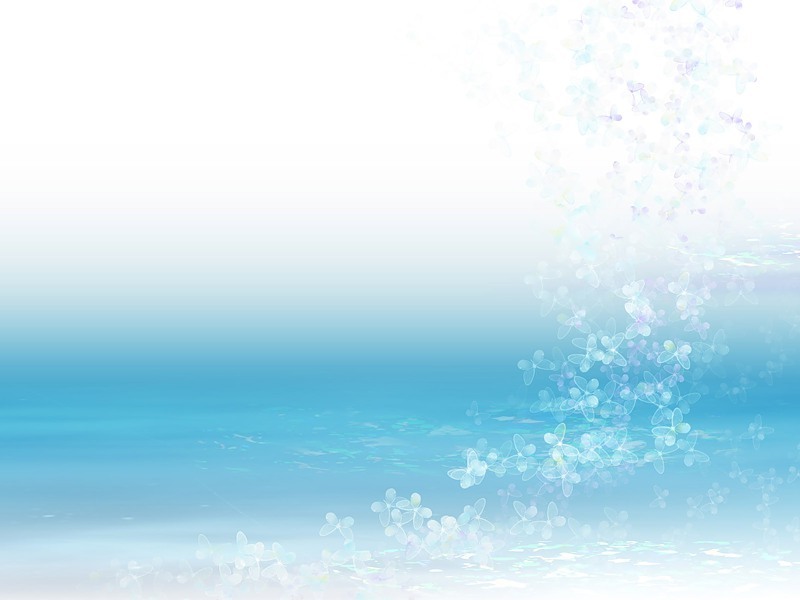 - Довольны ли вы своей работой на занятии?
- Какую тему мы сегодня повторяли? 
 В чём испытали затруднение? 
– Над чем необходимо ещё поработать?
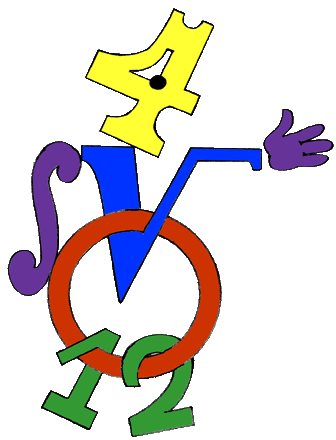 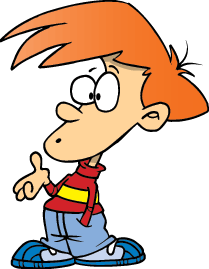 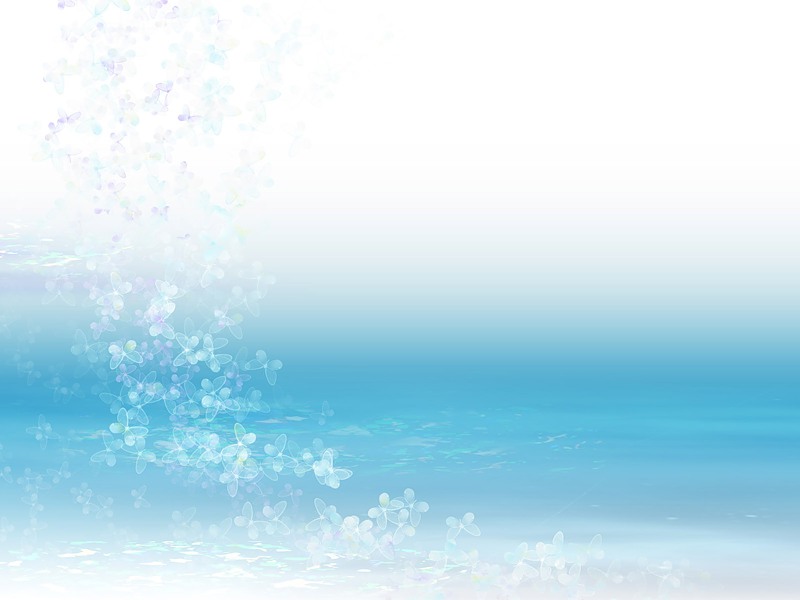 Спасибо  за  урок!
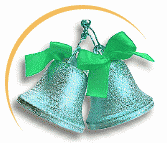 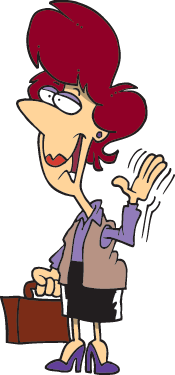 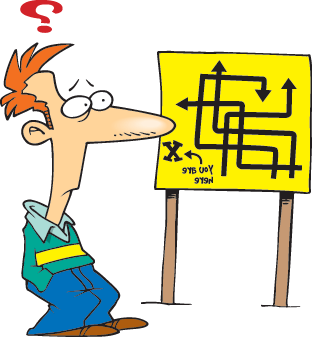